Chavez FFA Meeting
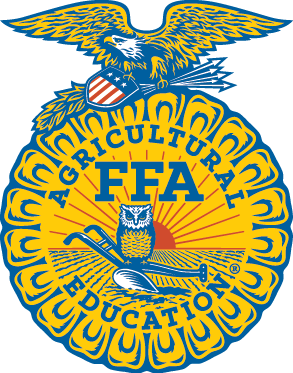 February 7th 2018
Why are we here?
To Practice Brotherhood
Honor Agriculture Opportunities and responsibilities, and too develop those qualities of leadership a FFA member should possess.
Community Service!
Soldier Care Package Boxes
Evans- Snacks that don’t melt
Vayon- Board games- Cards etc.
Crumpton- Hats & Sunscreen
Pruitt- Personal Hygiene

Boxes Are out Tomorrow- Picked up March 7th 
(Winning Pathway gets A BIG O PRIZE)
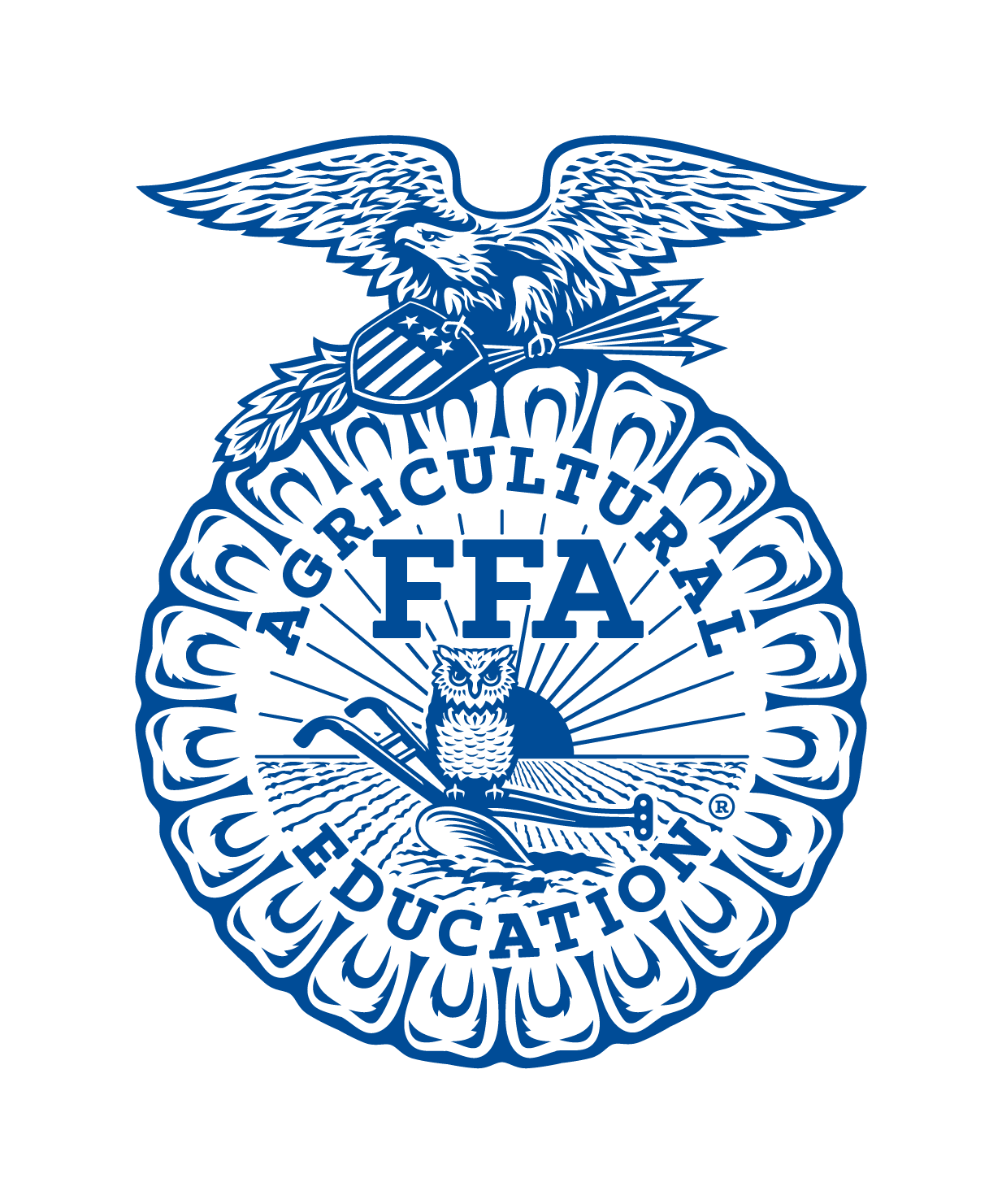 FFA Remind
Please Join the Chavez FFA Remind for Chapter Updates.
Thank you to the following 51 members who HAVE joined 
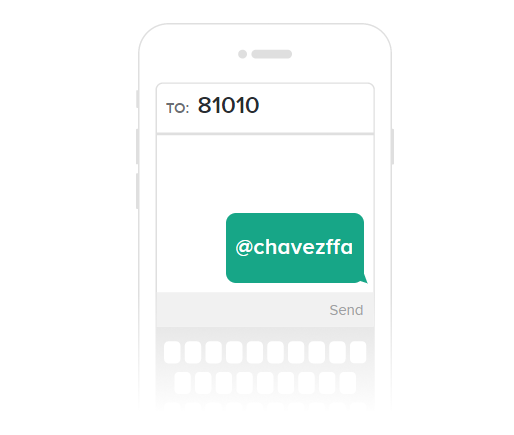 Andy Villalobos
Eloisa Cruz
Felix Briseno
Genesis Ramirez
Isabel Lopez
Lesly Aguilar
Miguel Villalobos
Oscar Hernandez
Paola macias
Ruby Cisneros
Karina
alejandro valdez
Alexys Rubio
German Villalobos
Jasmine Diaz
Lauro Flores
Marshaa 
Noemi N
Victoria Cantu
Yolanda
Angelika Armira
Chabely Mosso
DNyiaa Thomas
Elissa Alcocer
Faith Salinas
Jared Luna
Jesus Gomez
Kelly Vasquez
Maria Balbastro
Vanessa Rodriguez
Verenice
Adolfo Hernandez
Carina Sanchez
Diana Gaspar
Erik Fernandez
Jennifer Cervantes 
Jennifer Gonzalez
K'Myl Pete
Mia Borrego
Selena Hernandez
Angelica Perez
Ashley Tapia
Coraima Nuñez
Emely Martinez
Mariely Quezada
Nancy Bertrand
Renato Diaz
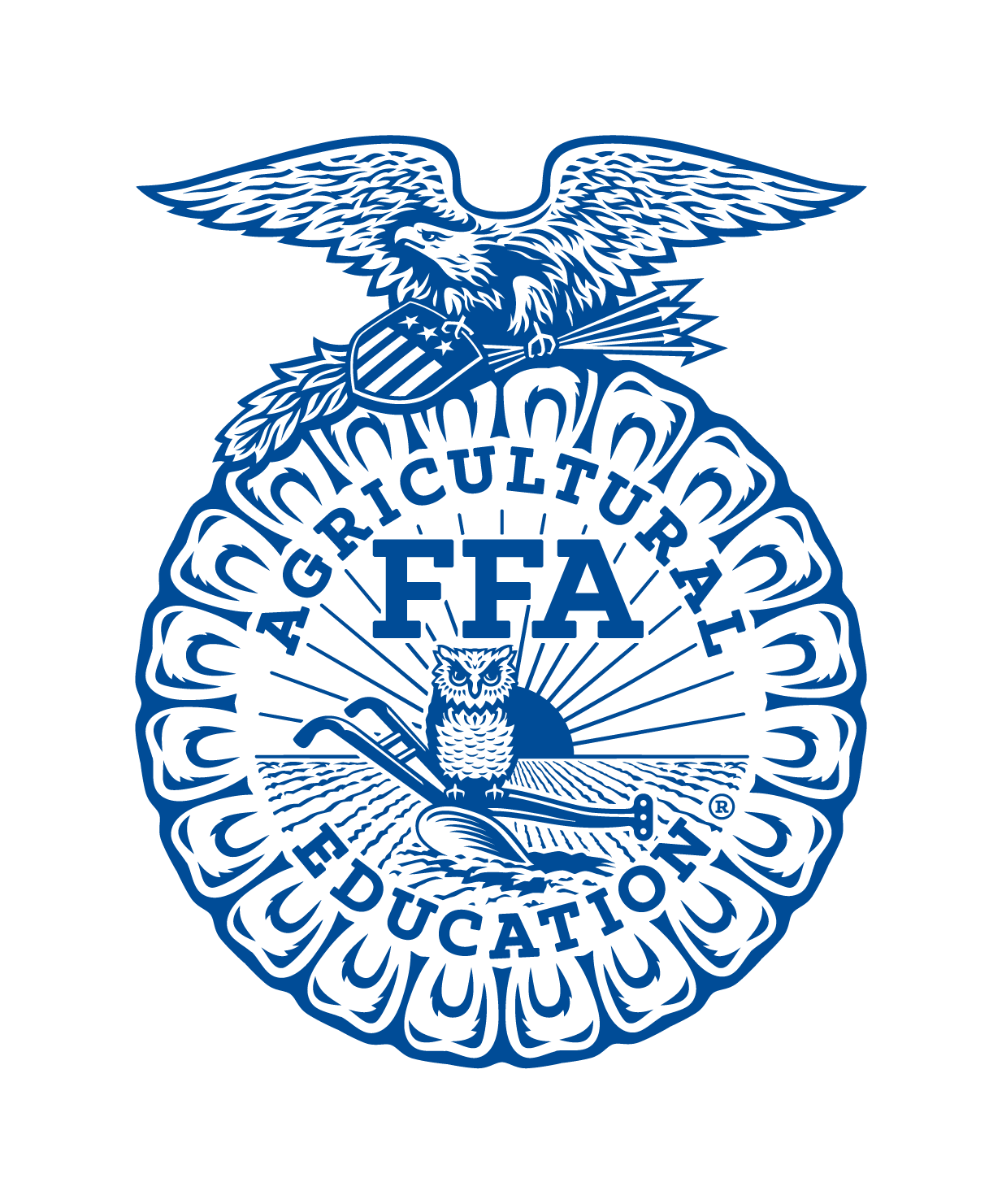 Wearing Jackets
Official FFA Jackets are a source of pride and tradition. 
If you cannot appropriately wear them you do not need to bring it to campus. 
Campus is the only place you can wear it out of official code
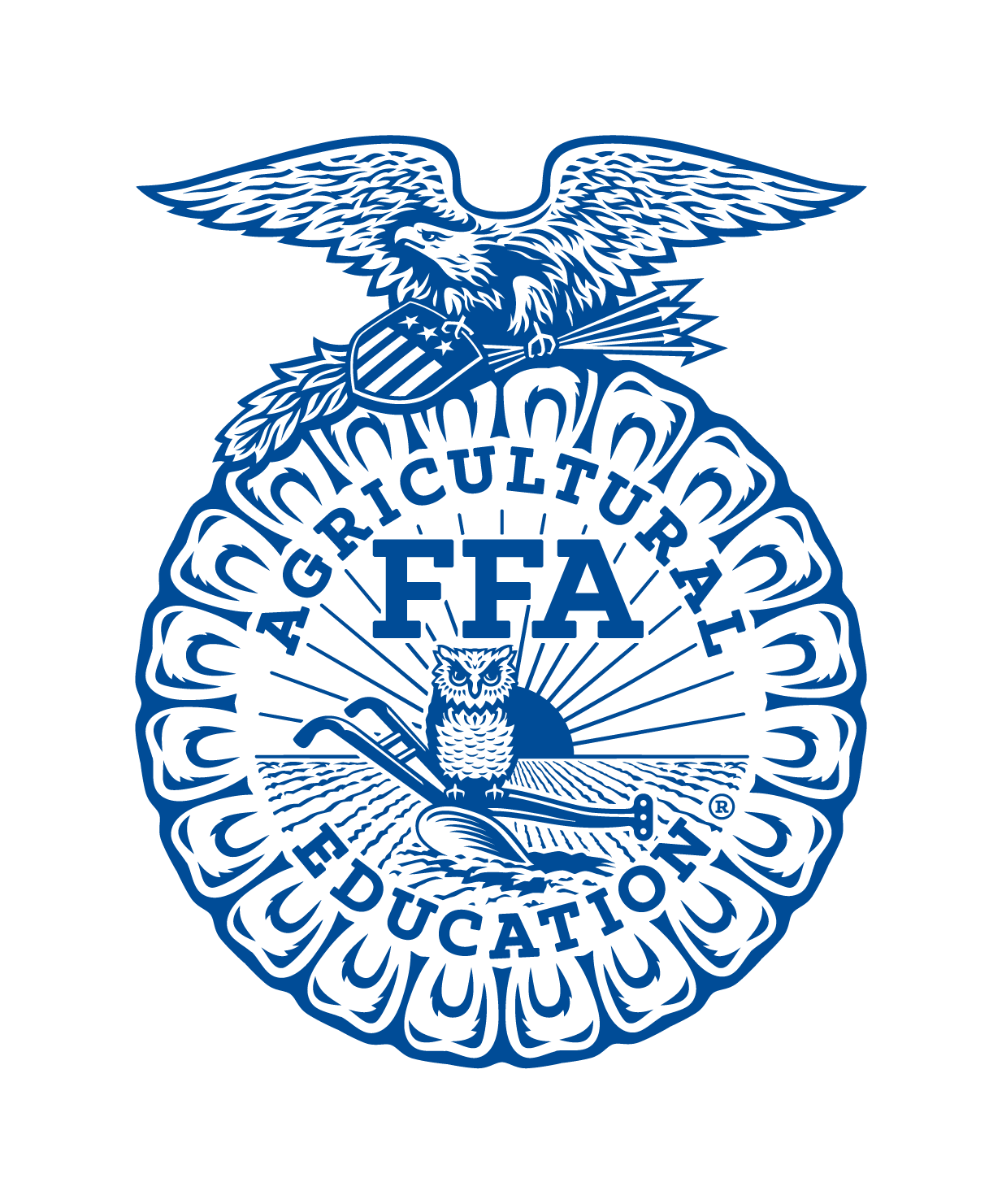 HLSR Tours
February 27th
Poultry is topic
Leaving school at 6:30 am
See Evans to sign up!
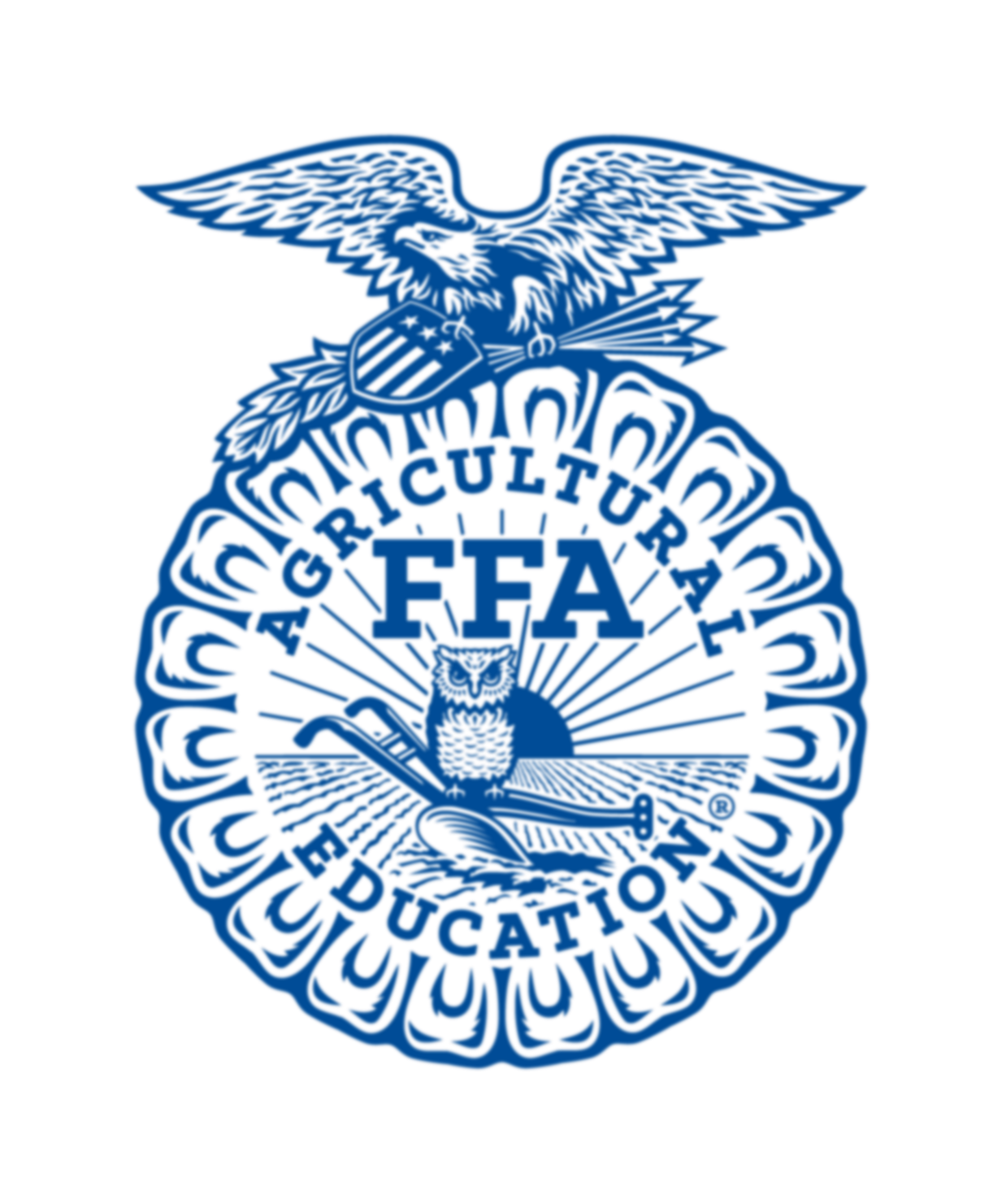 Upcoming Events
Senior Zoo Trip
Tomorrow
LPG workday
Tomorrow After school
Cattle to San Anotnio
Feb 13
Jewels to San Antonio Pig Show
Feb 16
Laura Calf Scramble
Feb 17
Jewels Calf Scramble
Feb 18
Christian Calf Scramble
Feb 22
Cy Fair CDE
Feb 26
HLSR Tours
Feb 27
Christian, Laura, Jewels HLSR Calf Scramble
Feb 28
GOOD LUCK!
Program Sales
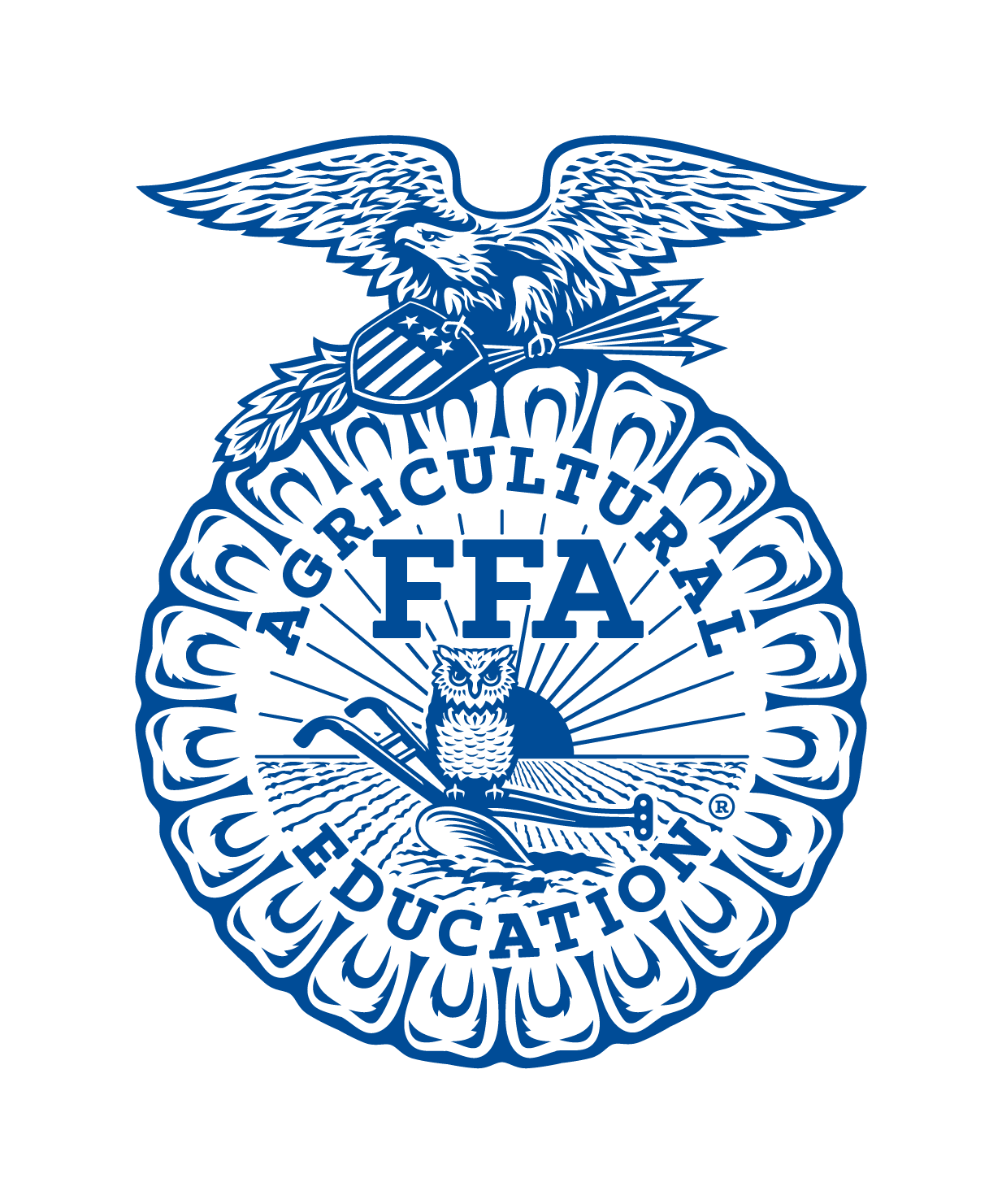 March 13th 
Free Rodeo Entrance trade for 
4 hours of community service

Wear FFA shirt or Official dress. 
See Ms. Crumpton to sign up!
State Convention
What
Week long Fun! In Fort Worth!
When 
July 9-13 2018
How Much
$100 Deposit
DEPOSITS ARE DUE IN 22 DAYS!!
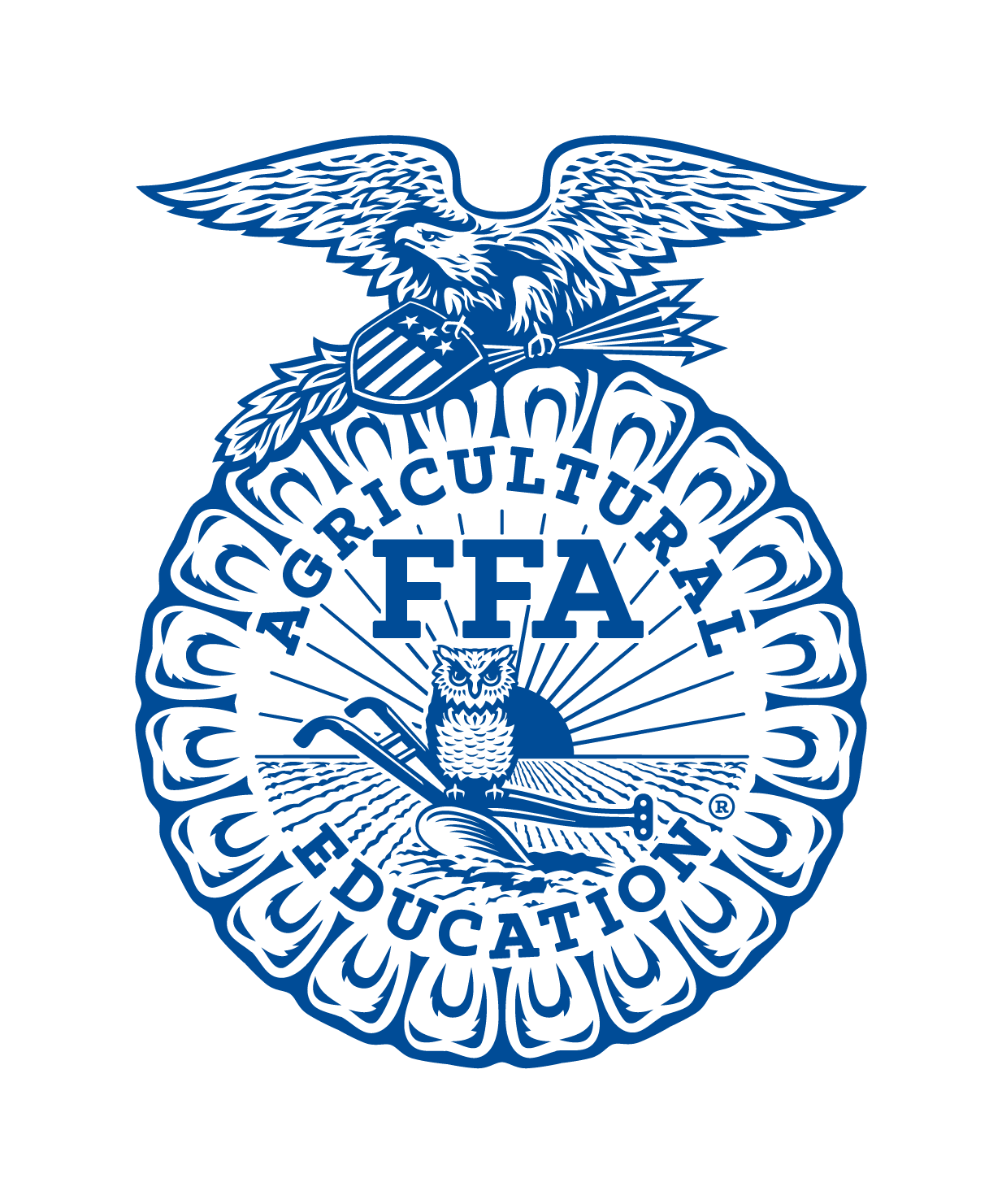 Becoming an Officer
“Running for officer was the scariest but most rewarding thing I ever did in high school”
- Bianca Enriquez
Applications will be available April 1st and will be due May 1st 
See Any current officer for more info!
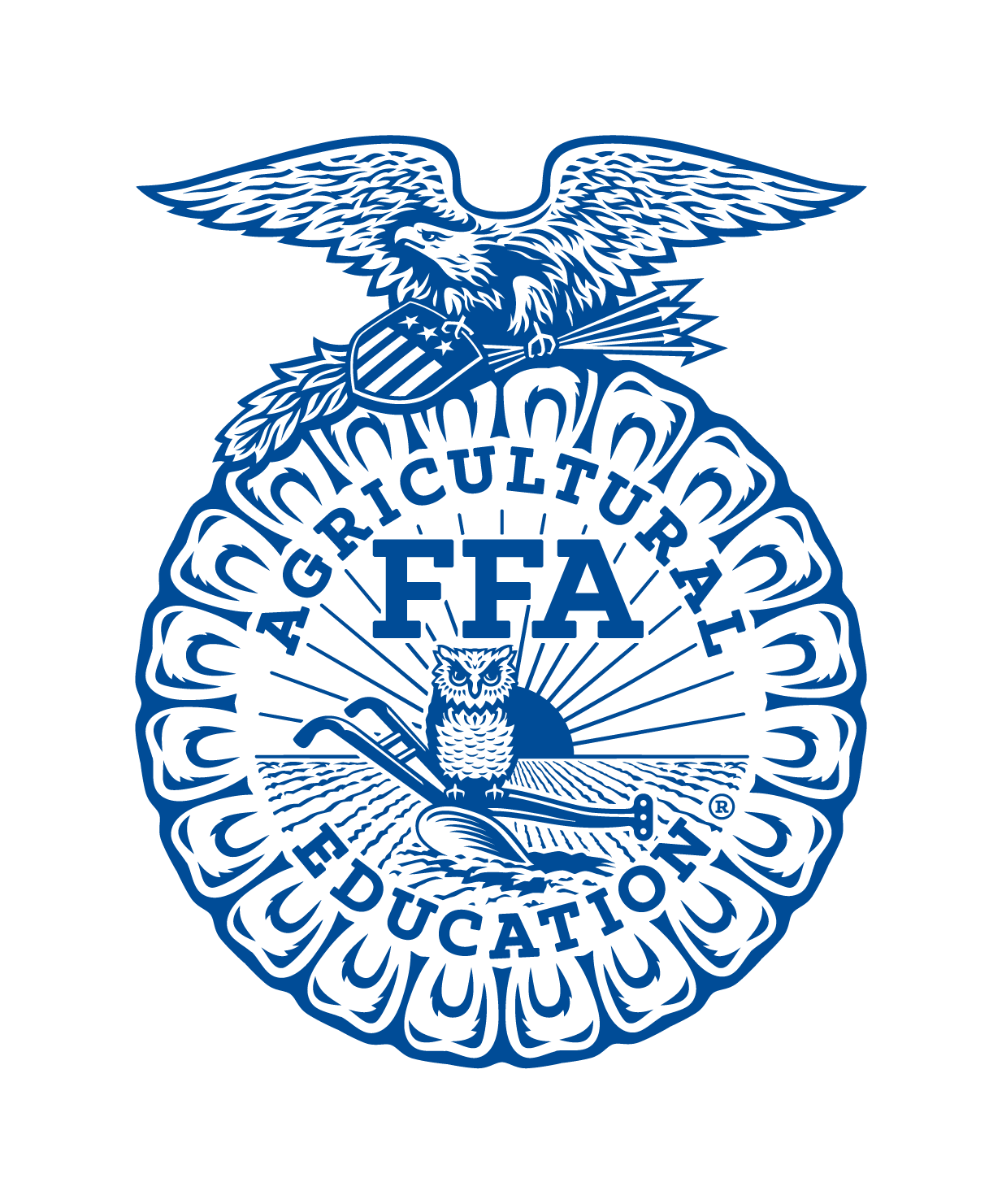 Banquet!
May 10th 
Awards
Bragging on you in front of your parents
Free for you and your folks!
Game!!
Game Time   
HAHHAHAHAHAHAHAHA
Prizes for top 2!
Draw an emblem! 
Prizes for top 2!
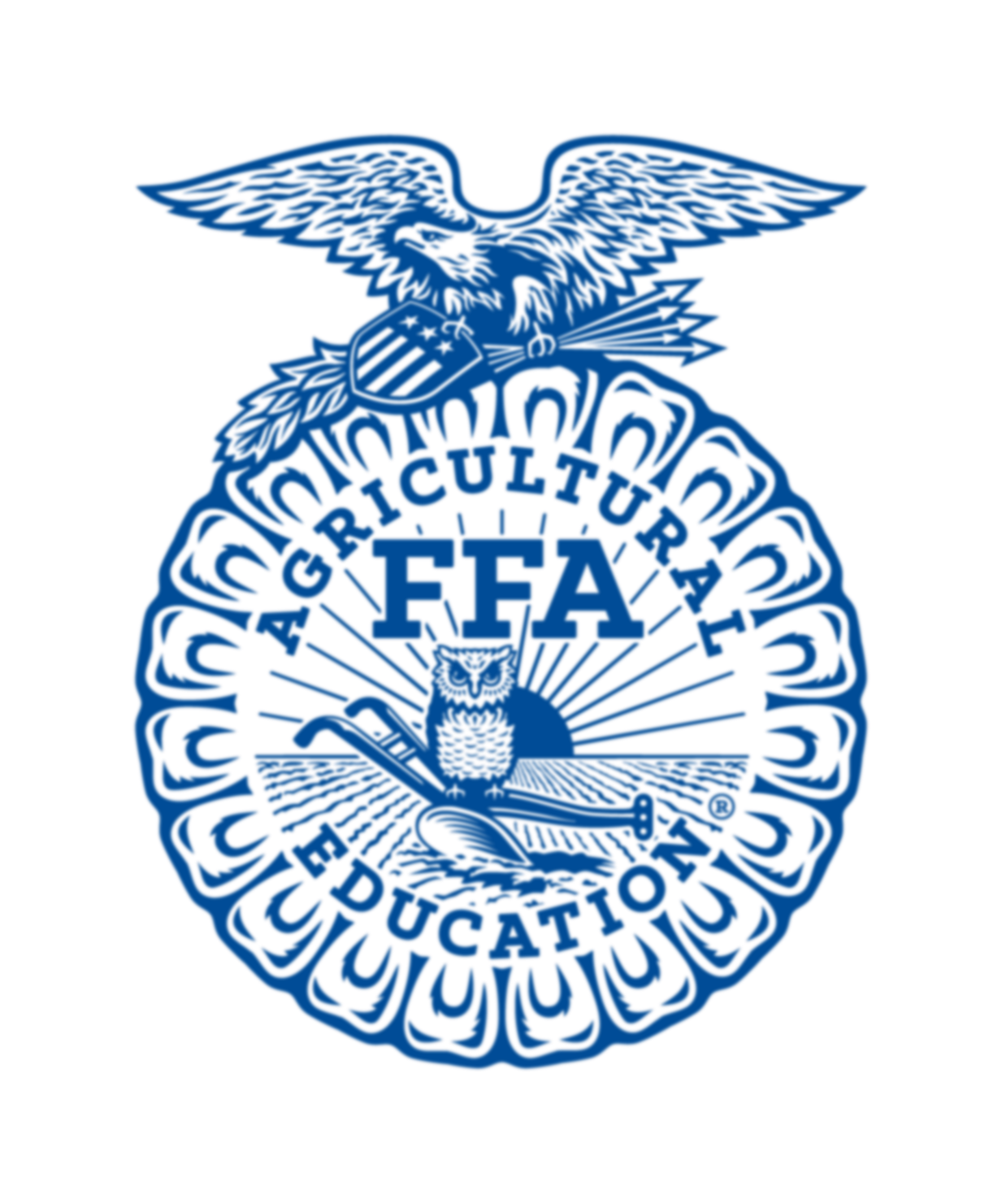 Does any member have anything to motion?
GOOD LUCK!
Adjourn
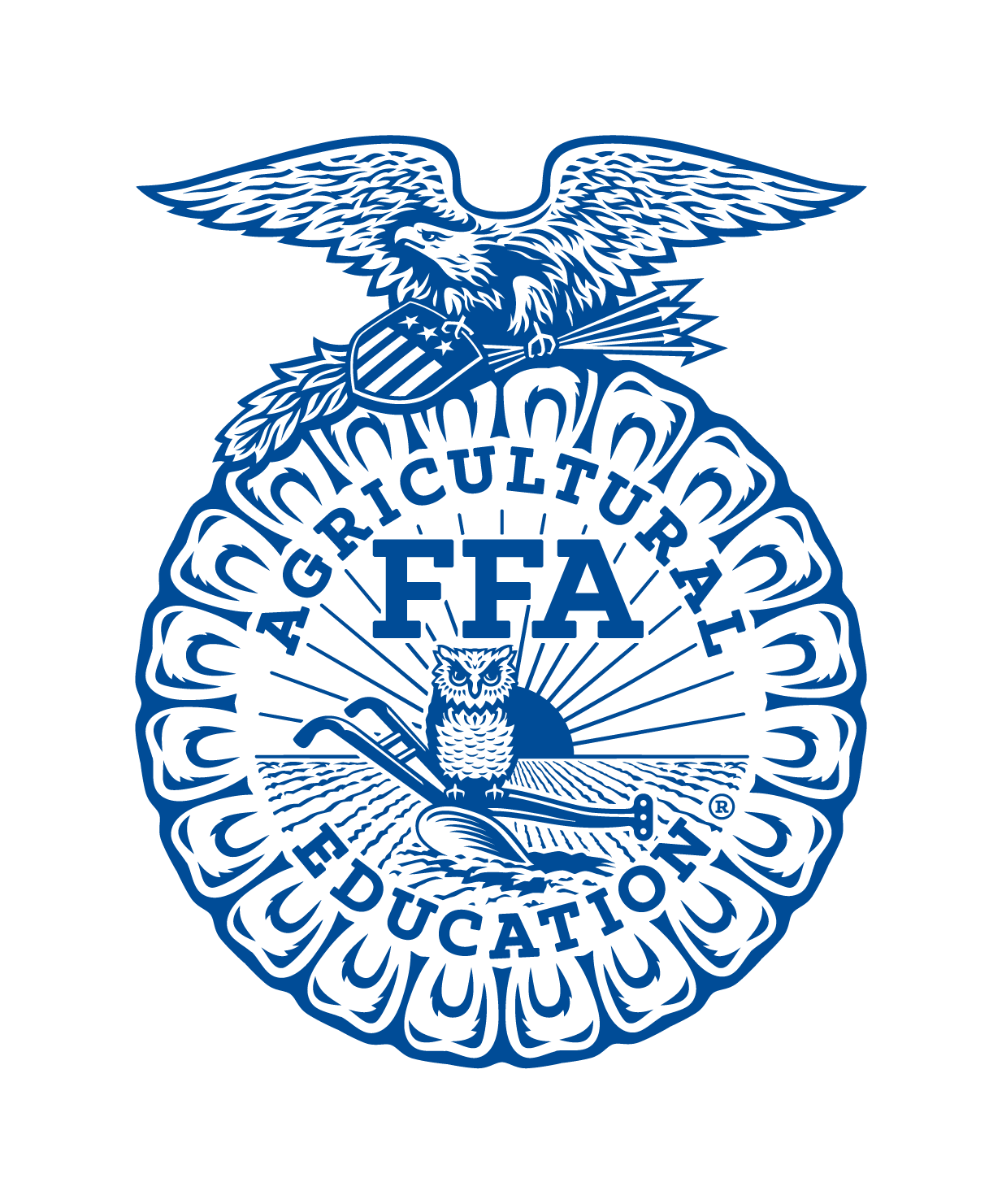 Member- “Mr. President”
President- “Yes”
Member- “I move that we adjourn this meeting”
Member- “I second that”